Approach to patients with Pituitary Disorders

 Dr. SAIMA  AMBREEN
 ASSOCIATE PROF MEDICINE
 HOD,MU1 HFH
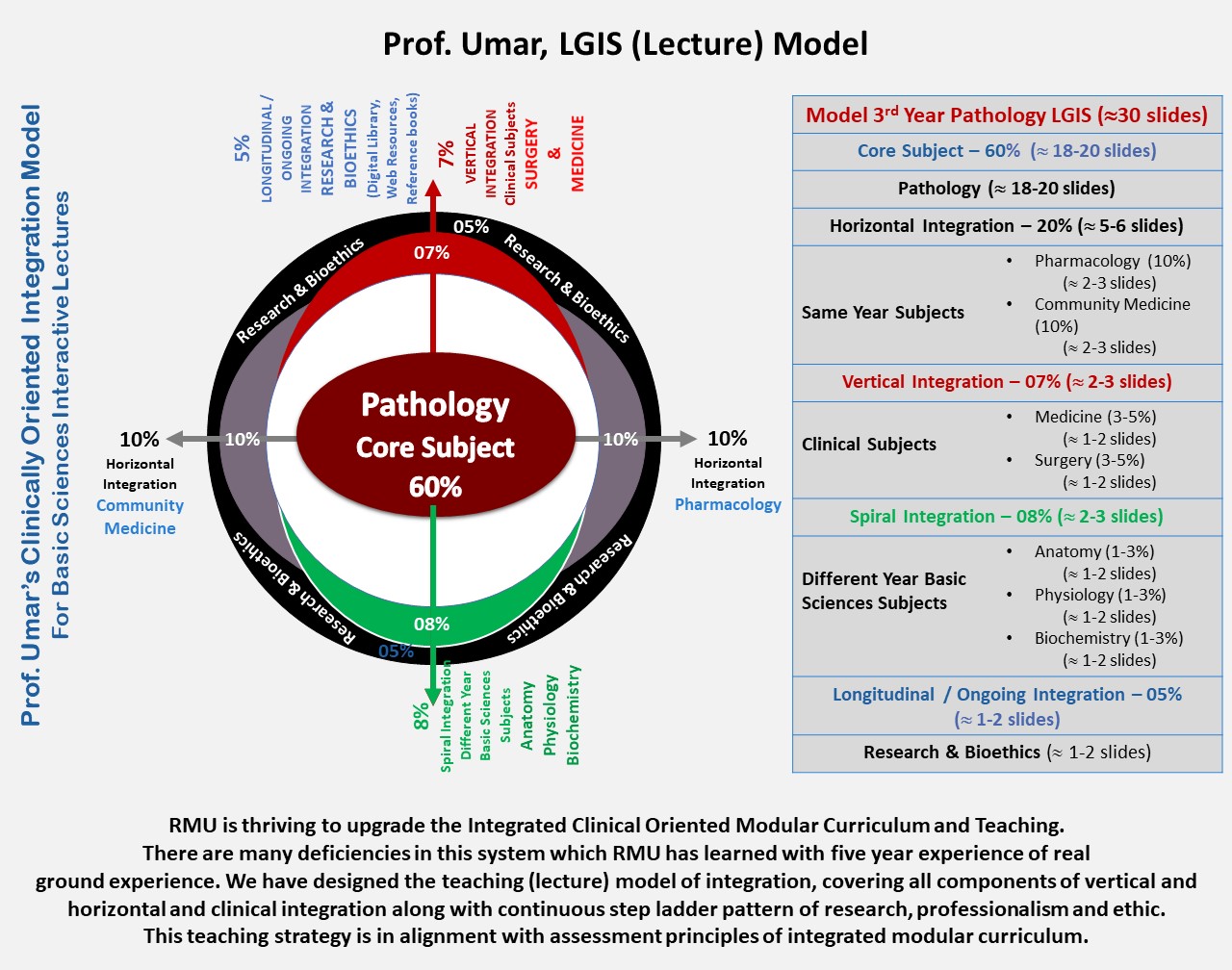 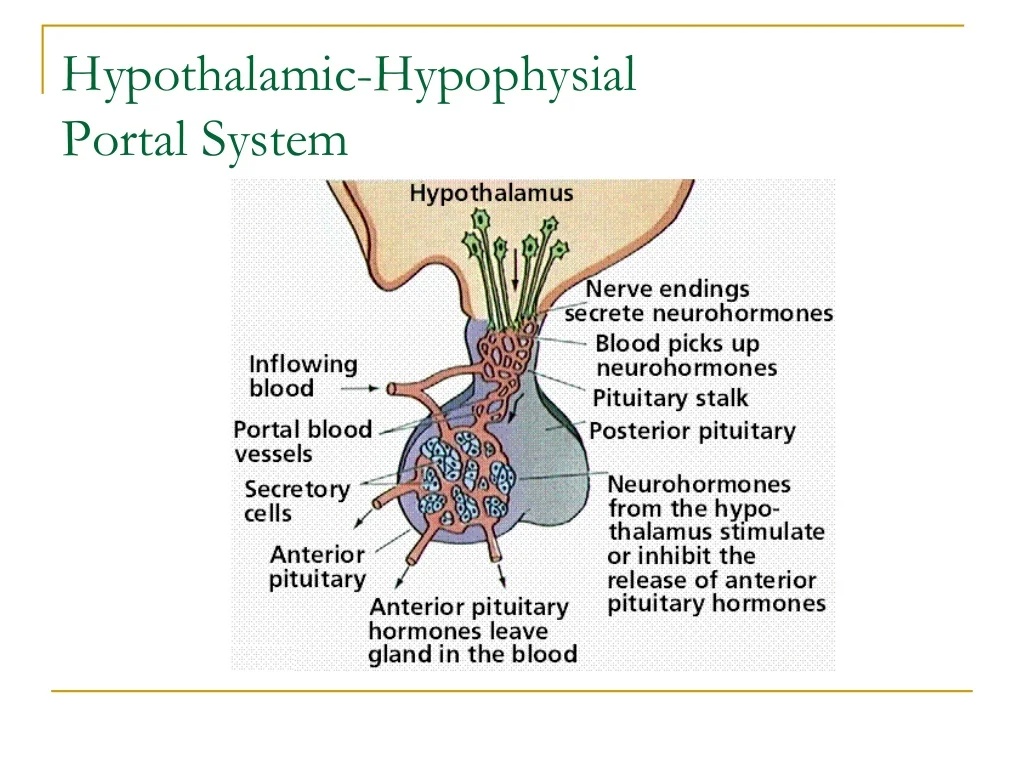 Vertical Integration
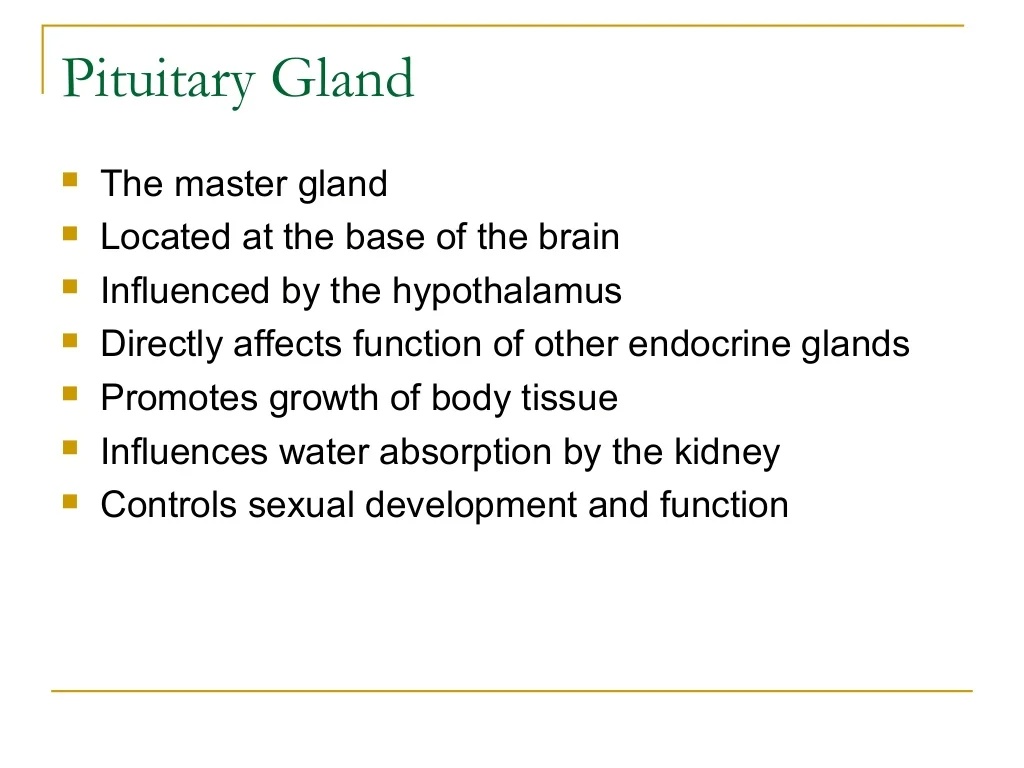 Vertical Integration
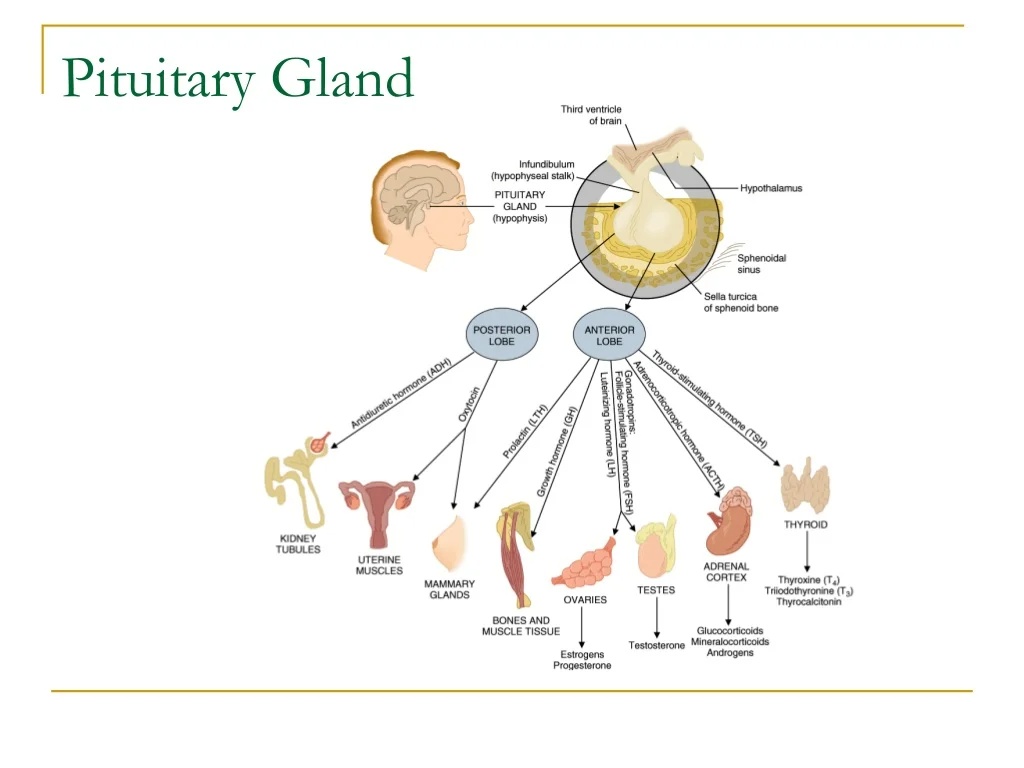 Vertical Integration
Vertical Integration
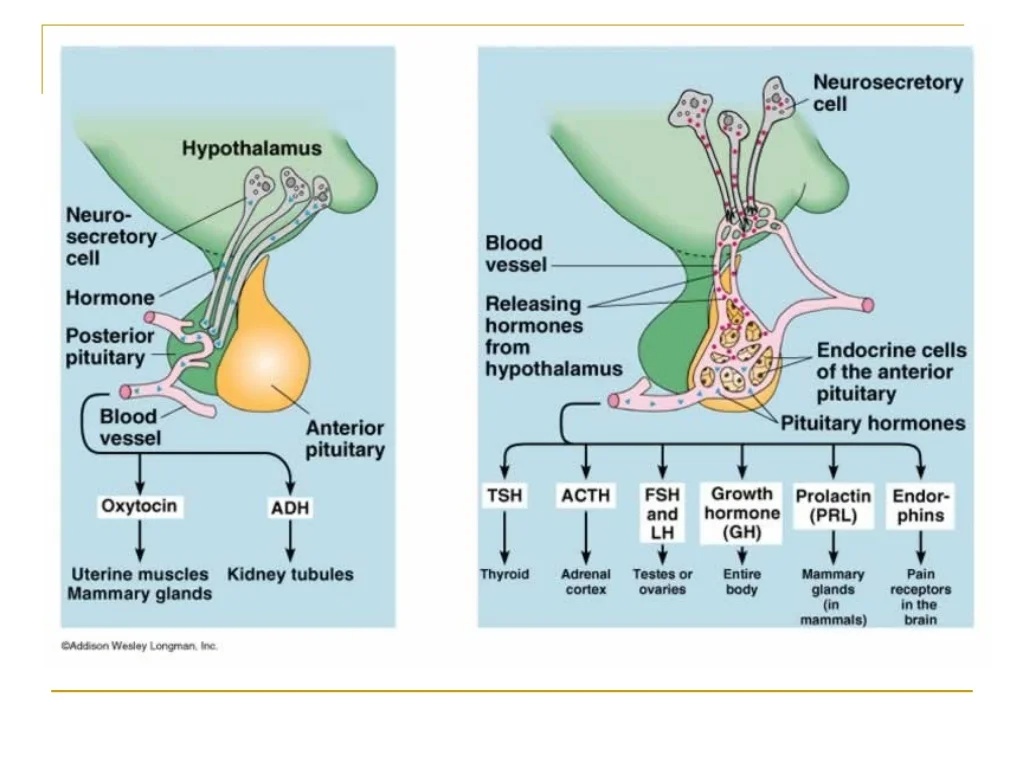 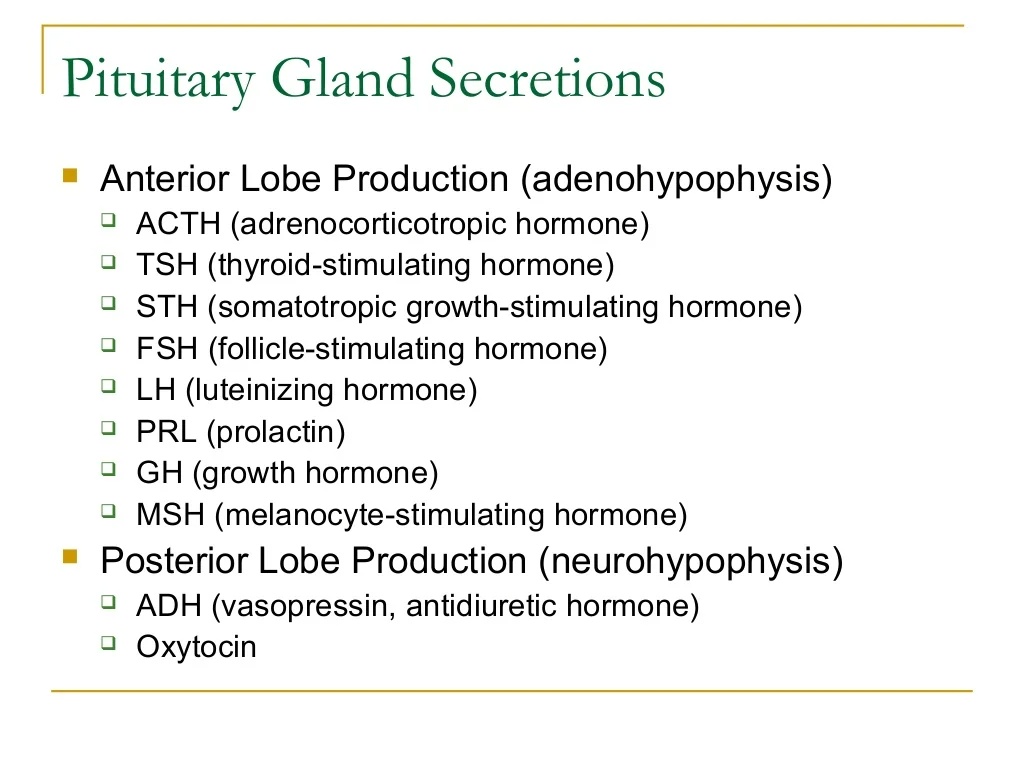 Vertical Integration
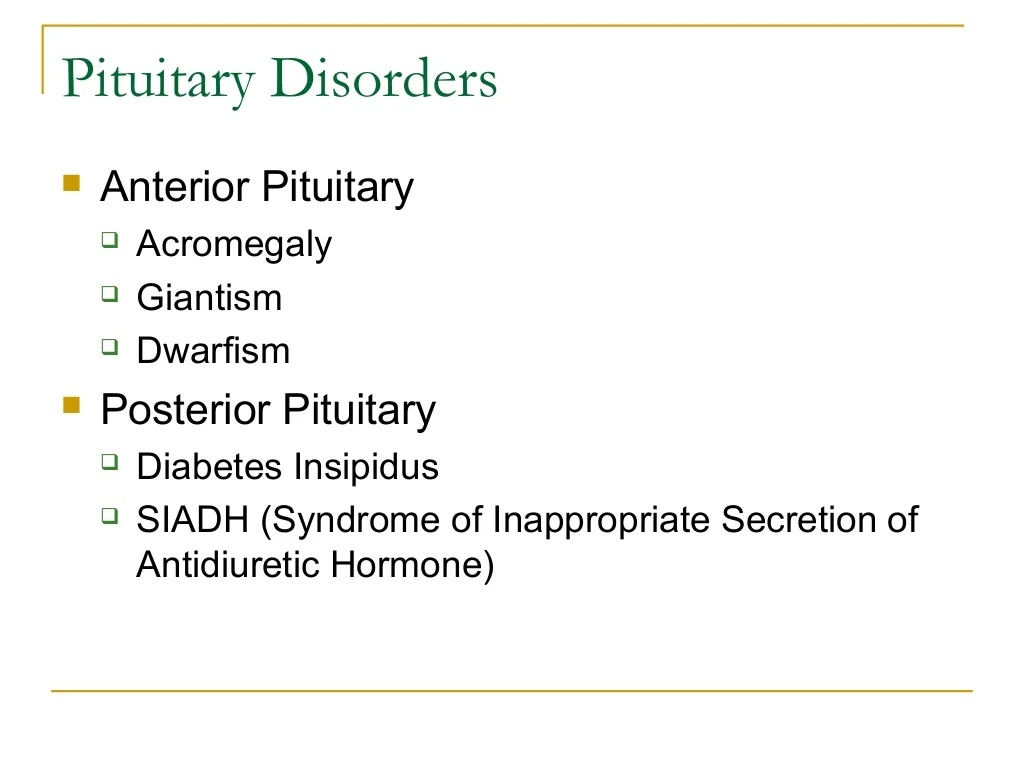 Vertical Integration
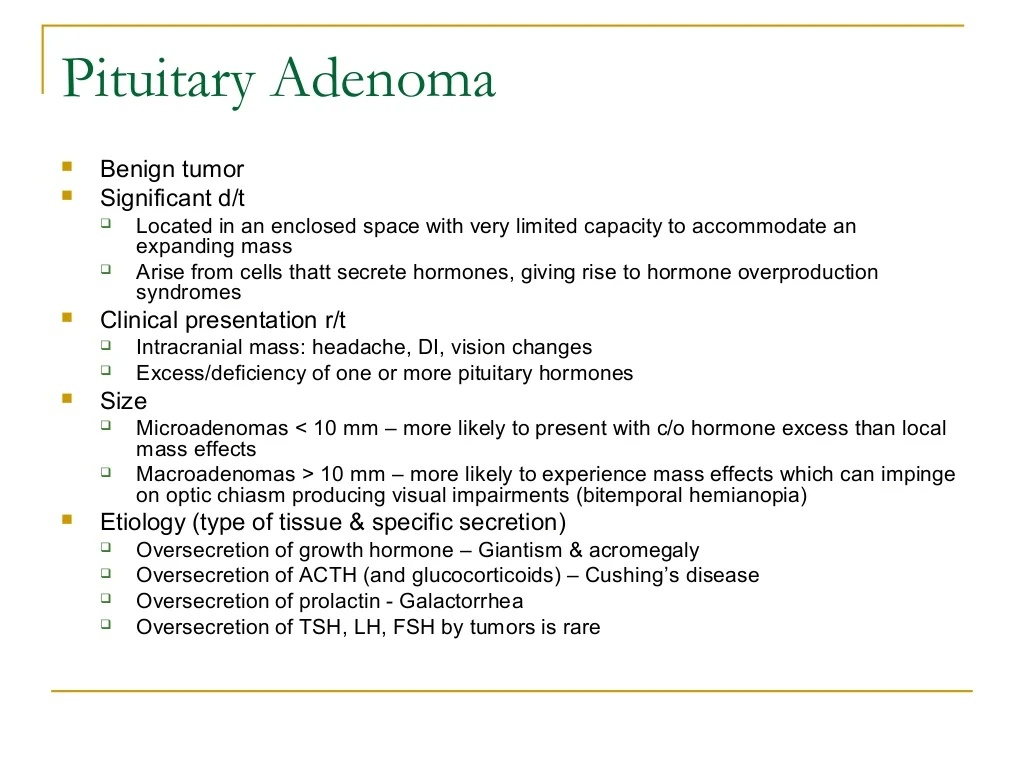 Core subject
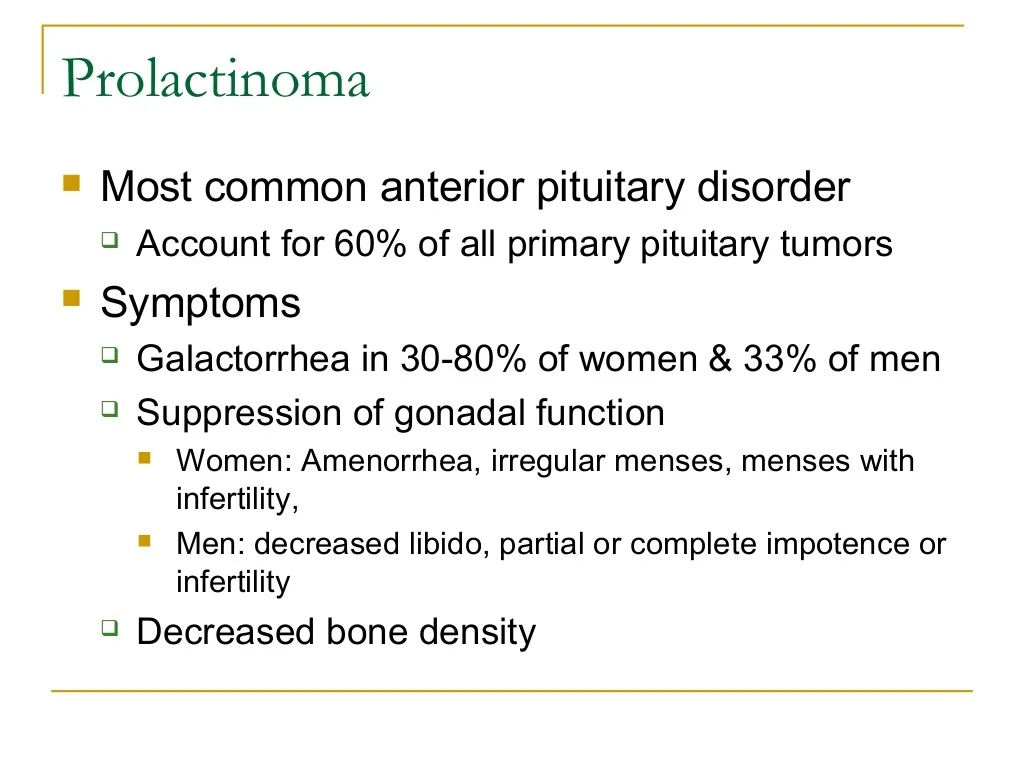 Core subject
Core subject
Excess prolactin secretion is a common clinical problem in women and causes galactorrhea amenorrhea.
 The amenorrhea caused by inhibition of hypothalamic release of GnRH with a decrease in LH and FSH secretion. Prolactin inhibits the LH surge that causes ovulation.
Hyperprolactinemia can be seen in physiologic states :pregnancy, nursing, hypoglycemia, exercise, stress,sleep, cirrhosis, and chronic renal failure (due to PRL clearance).
Core subject
Diagnosis.(exclude states such as pregnancy, lactation,hypothyroidism and medications) 
Prolactin >100 ng/mL suggests probable pituitary adenoma 
Prolactin level should be commensurate with tumor size
Prolactin 100 ng/mL correlates with tumor of 1cm
Prolactin 200 ng/mL correlates with tumor of 2 cm
Management                                                  
Treat initially with cabergoline or bromocriptine (dopamine-agonist), which will reduce prolactin level. Dopamine normally inhibits prolactin release.
Reserve surgery only for those adenomas not responsive to cabergoline/bromocriptine or associated with compressive neurologic effects.
Surgery is more effective for microadenomas than macroadenomas 
Use radiation therapy if drug therapy and surgery are ineffective at reducing tumor size and prolactin level.
Core subject
Management. Treat initially with cabergoline or bromocriptine (a
dopamine-agonist), which will reduce prolactin level in
hyperprolactinemia. Dopamine normally inhibits prolactin release. 
About 90% of patients treated with cabergoline have a drop in
prolactin to <10% of pretreatment levels.
Reserve surgery only for those adenomas not responsive to
cabergoline/bromocriptine or associated with significant
compressive neurologic effects.
Surgery is more effective for microadenomas than
macroadenomas (only 30% of macroadenomas can be
successfully resected, with long-term recurrence >50%).
Use radiation therapy if drug therapy and surgery are ineffective at
reducing tumor size and prolactin level.Management. Treat initially with cabergoline or bromocriptine (a
dopamine-agonist), which will reduce prolactin level in
hyperprolactinemia. Dopamine normally inhibits prolactin release. 
About 90% of patients treated with cabergoline have a drop in
prolactin to <10% of pretreatment levels.
Reserve surgery only for those adenomas not responsive to
cabergoline/bromocriptine or associated with significant
compressive neurologic effects.
Surgery is more effective for microadenomas than
macroadenomas (only 30% of macroadenomas can be
successfully resected, with long-term recurrence >50%).
Use radiation therapy if drug therapy and surgery are ineffective at
reducing tumor size and prolactin level.
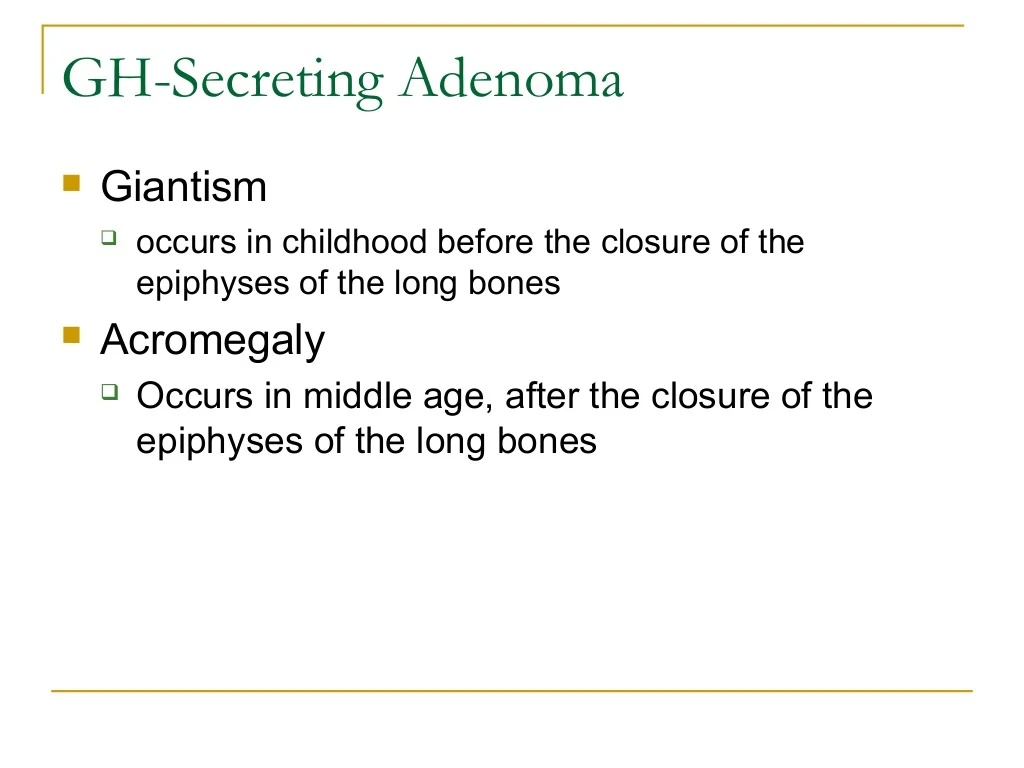 Core subject
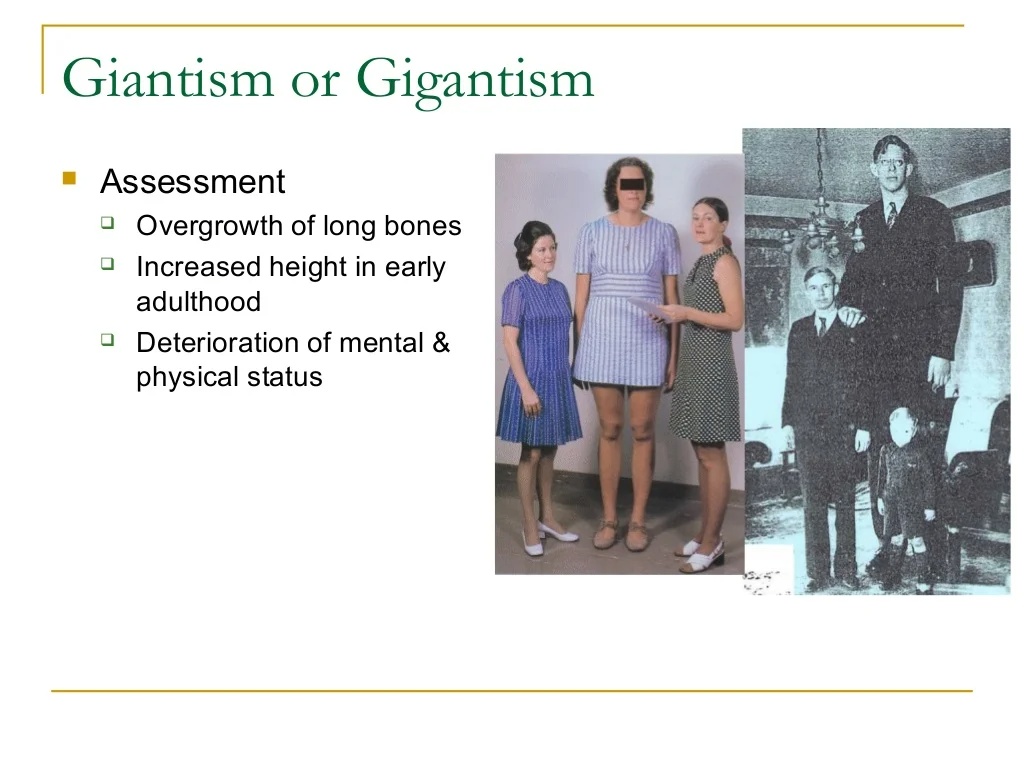 Core subject
Core subject
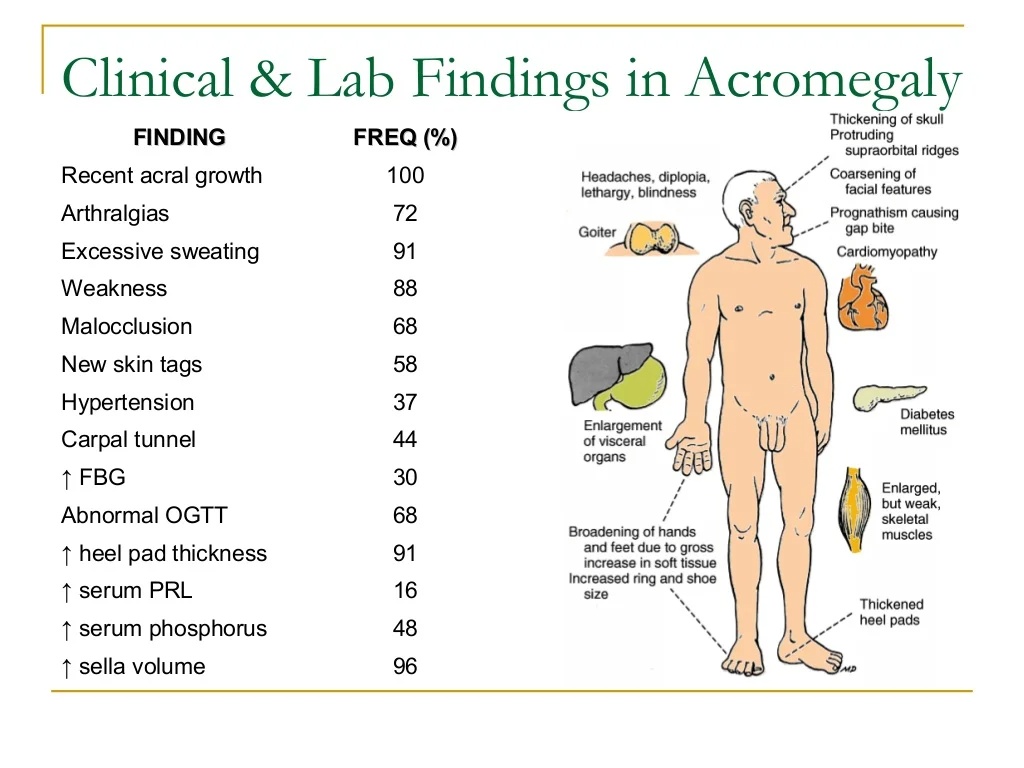 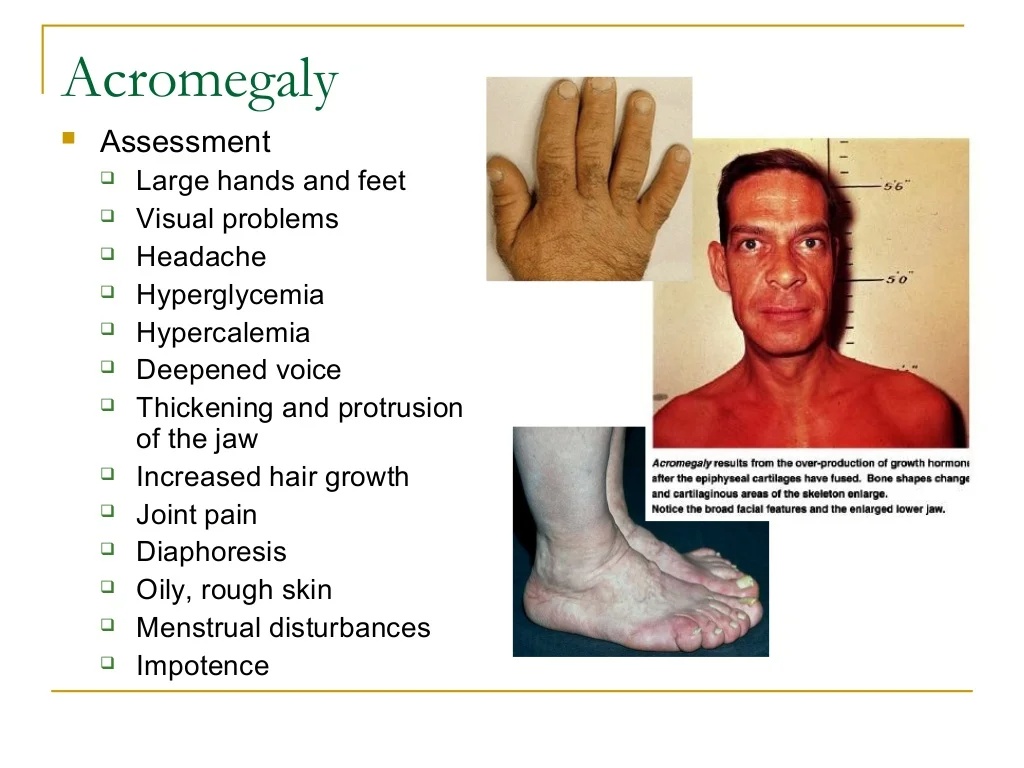 Core subject
Core subject
Diagnosis:
 The best initial test is IGF-1 level,which is significantly elevated.
 The confirmatory test is GH measurement after 100 g of glucose is given orally; if GH remains high (>5 ng/mL), it is positive and suggests acromegaly. Normally,glucose load should completely suppress levels of GH.

Radiology: MRI is superior to CT in that it will show a tumor in
90% of people with acromegaly.
[8/22, 3:18 AM] Fariha: Transsphenoidal surgery provides a rapid response.
Hypopituitarism can result in 10–20%. Primary treatment is surgery.
Somatostatin analogues are the drugs of choice. Octreotide and
lanreotide reduce GH values (70% of patients) and cause partial
[8/22, 3:19 AM] Fariha: tumor regression (20–50% of patients). Octreotide is the best
medical therapy for acromegaly. The main side effect of concern with
somatostatin analogues is cholestasis, leading to cholecystitis.
[8/22, 3:20 AM] Fariha: Pegvisomant is a growth hormone analogue which antagonizes
endogenic GH (2nd line agent)
[8/22, 3:21 AM] Fariha: Radiotherapy if surgery and hormonal therapy fails
Treatment: 
Primary treatment is surgery.....Transsphenoidal surgery provides a rapid response, Hypopituitarism can result in 10–20%.
 Somatostatin analogues are the drugs of choice. (Octreotide and lanreotide). 
Octreotide is the best medical therapy for acromegaly. The main side effect is cholestasis, leading to cholecystitis.
Pegvisomant is a growth hormone analogue which antagonizes endogenic GH (2nd line agent)
Radiotherapy if surgery and hormonal therapy fail.
Core subject
Core subject
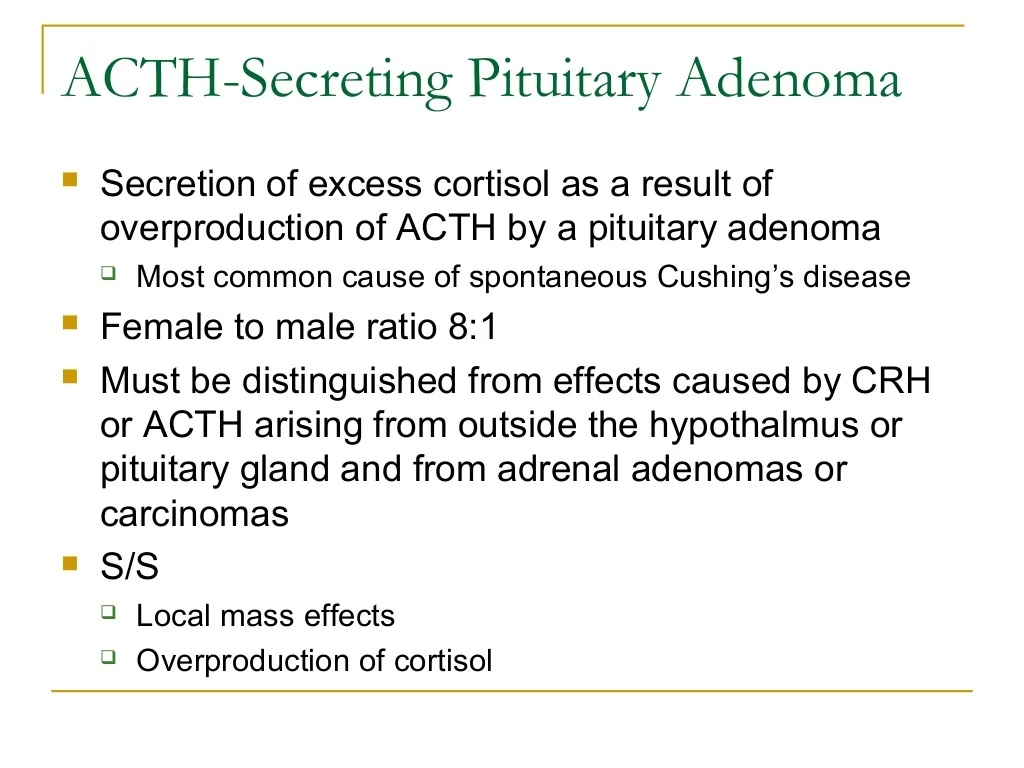 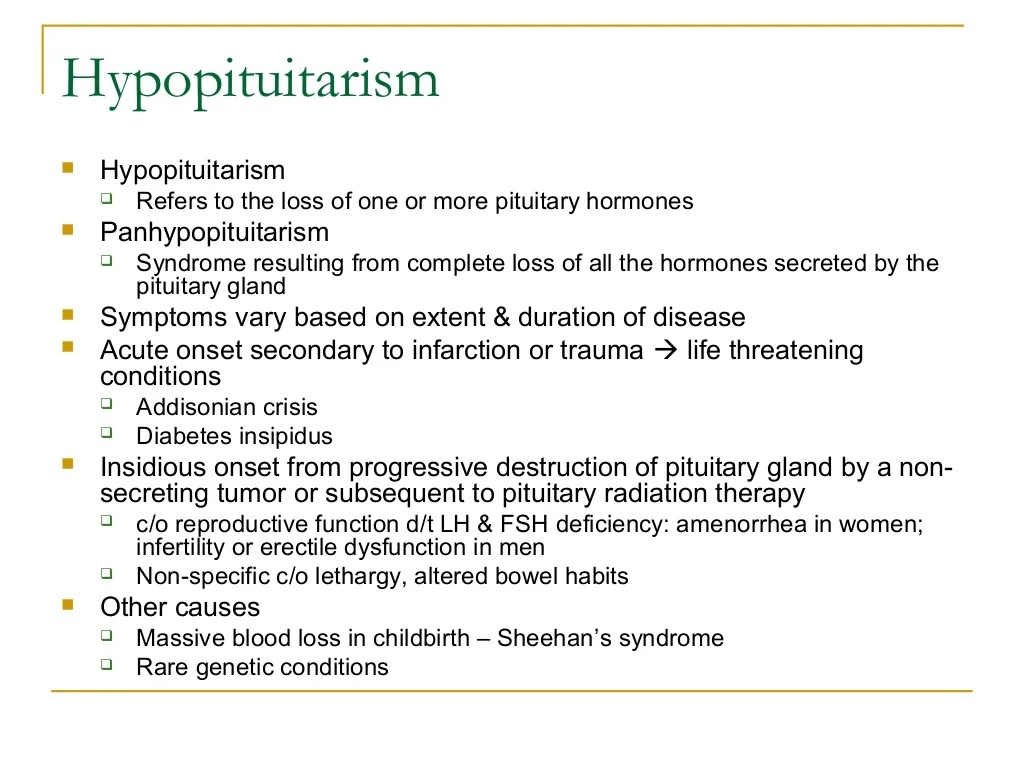 Core subject
Causes: 
Large pituitary tumors, or cysts, as well as hypothalamic tumors (craniopharyngiomas, meningiomas, gliomas).Pituitary adenomas are the most common cause of panhypopituitarism.
Sheehan postpartum necrosis
 Infiltrative diseases including hemochromatosis and amyloidosis
Stroke can cause central diabetes insipidus .
Core subject
Core subject
Pituitary apoplexy is an acute 
     hemorrhagic infarction of a preexisting pituitary adenoma, and manifests as severe headache, nausea or vomiting, and depression of consciousness. It is a medical and neurosurgical emergency.

Inflammatory diseases can lead to hypopituitarism: granulomatous diseases (sarcoidosis, tuberculosis [TB], syphilis), eosinophilic granuloma,
Trauma, radiation, surgery,
infections, and hypoxia may also damage both the pituitary and hypothalamus.
Clinical Finding: 
Gonadotropin deficiency (LH and FSH) can lead to amenorrhea, genital atrophy, infertility, decreased libido.In men, decreased LH and FSH results in impotence, testicular atrophy, infertility, decreased libido, 
GH deficiency occurs next...manifest increased sensitivity to insulin (hypoglycemia), decrease in muscle, bone, and heart mass. In children results in growth failure and short stature.
Core subject
Core subject
Thyrotropin (TSH) deficiency results in hypothyroidism with fatigue, weakness, hyperlipidemia, cold intolerance, and puffy skin without goiter.
Core subject
ACTH deficiency occurs last, and results in secondary adrenal insufficiency caused by pituitary disease.
There is decreased cortisol, which results in fatigue, decreased appetite, weight loss, decreased skin and nipple pigment, and decreased response to stress (as well as fever, hypotension, and hyponatremia).
Core subject
Diagnosis 
measure GH, TSH, LH, and IGF-1. The most reliable stimulus for GH secretion is insulin-induced hypoglycemia. After injecting 0.1 μ/kg of regular insulin, blood glucose declines, in normal conditions that will stimulate GH levels to >10 mgL and exclude GH deficiency.
 Random GH and IGF levels are not sensitive enough to diagnose GH deficiency. 
Arginine infusion can also stimulate growth hormone. This is less dangerous because it does not lead to hypoglycemia.
Core subject
Management 
Management of hypopituitarism involves treating the underlying causes. Multiple hormones must be replaced, but the most important is cortisol.
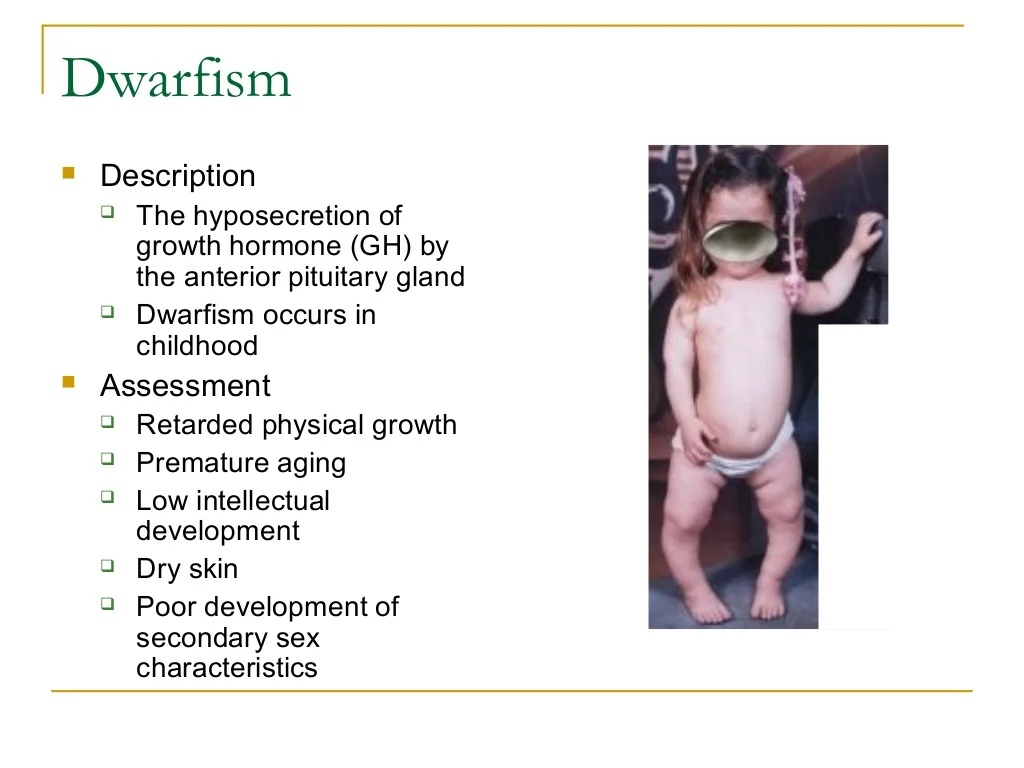 Horizontal Integration
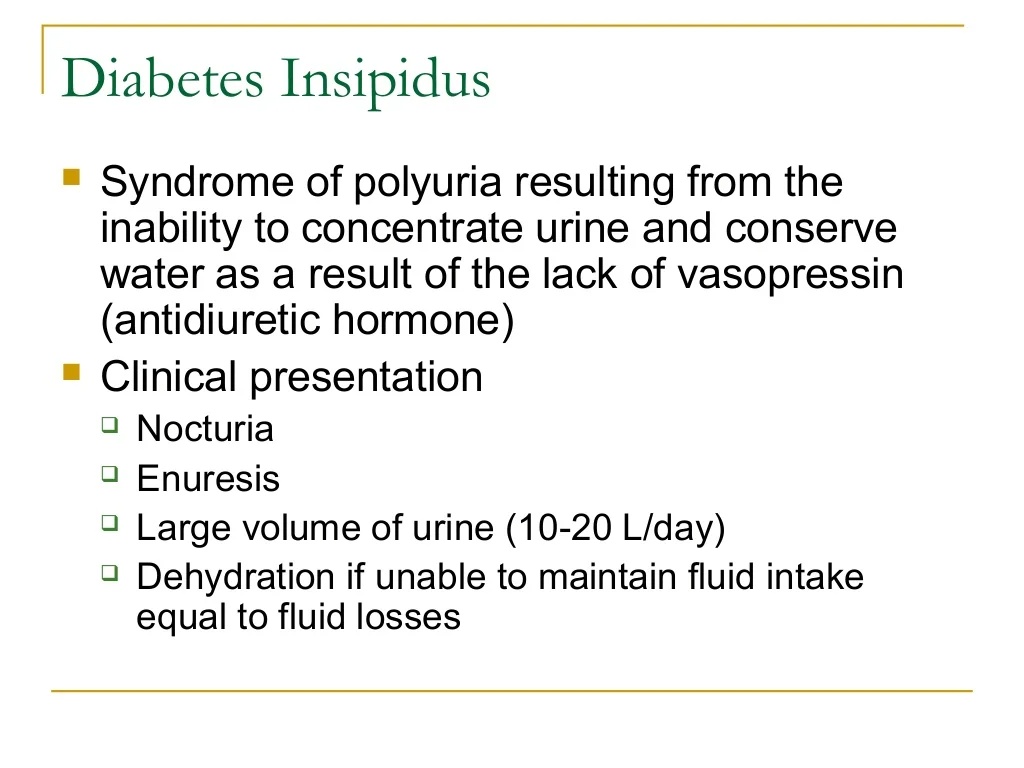 Core subject
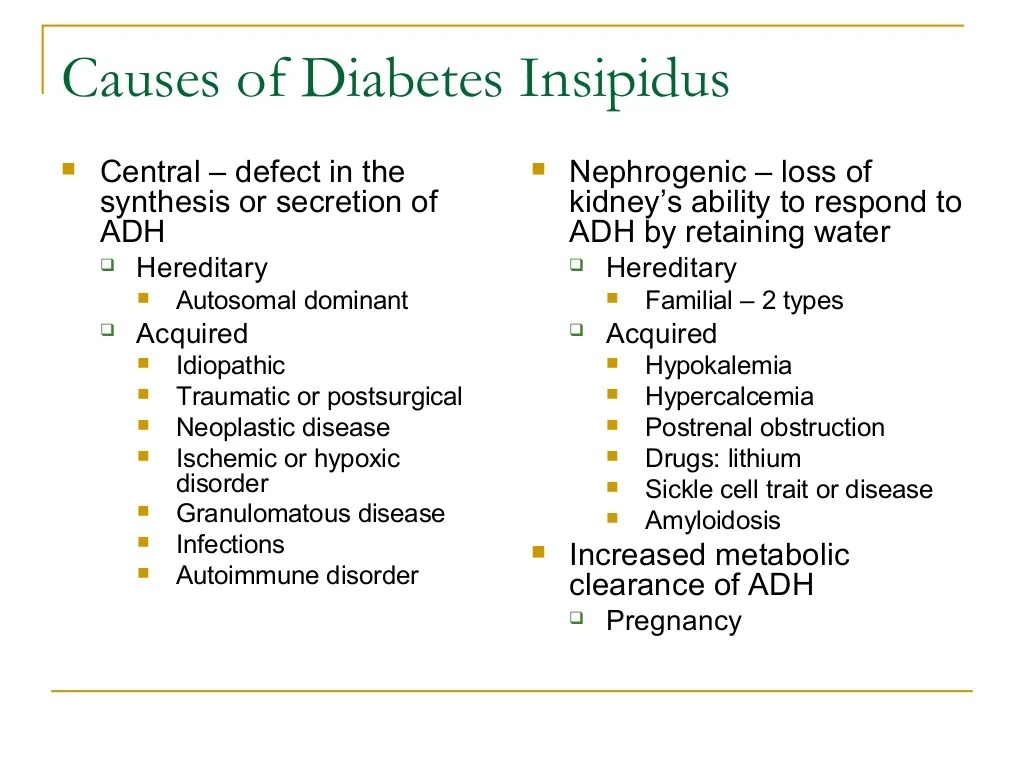 Vertical Integration
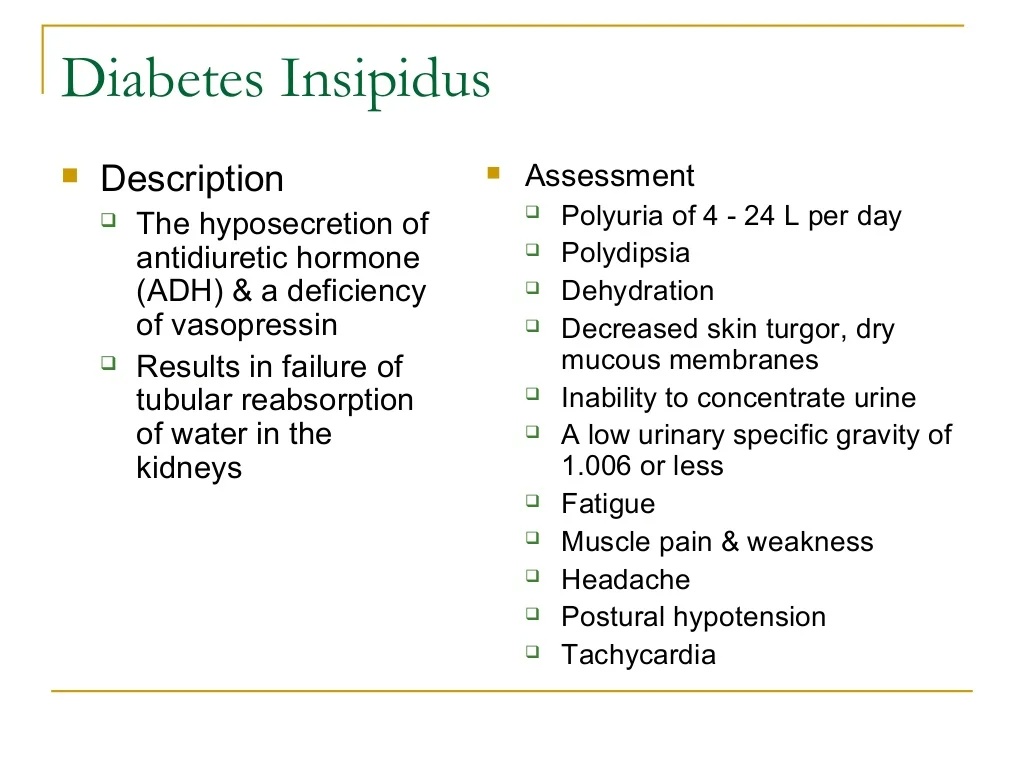 Vertical Integration
DIAGNOSIS
1.BLOOD OSMOLALITY TEST;
>295 msom in central,gestational and nephrogenic DI
Normal in psychogenic DI

2.WATER DEPRIVIATION TEST
No drinking for few hours
Then hourly measurement of urine
Volume
Osmolality
Desmopressin may raise urine osmolality to normal values for central and gestational DI
Slight increase by desmopressin (Nephrogenic DI)
TREATMENT

1.CENTRAL DI
 ADH Analogs Desmopressin

2.NEPHROGENIC DI
 Thiazide diuretics ,increase excretion of sodium

3.PSYCHOGENIC DI
 Behavioral therapy
Vertical Integration
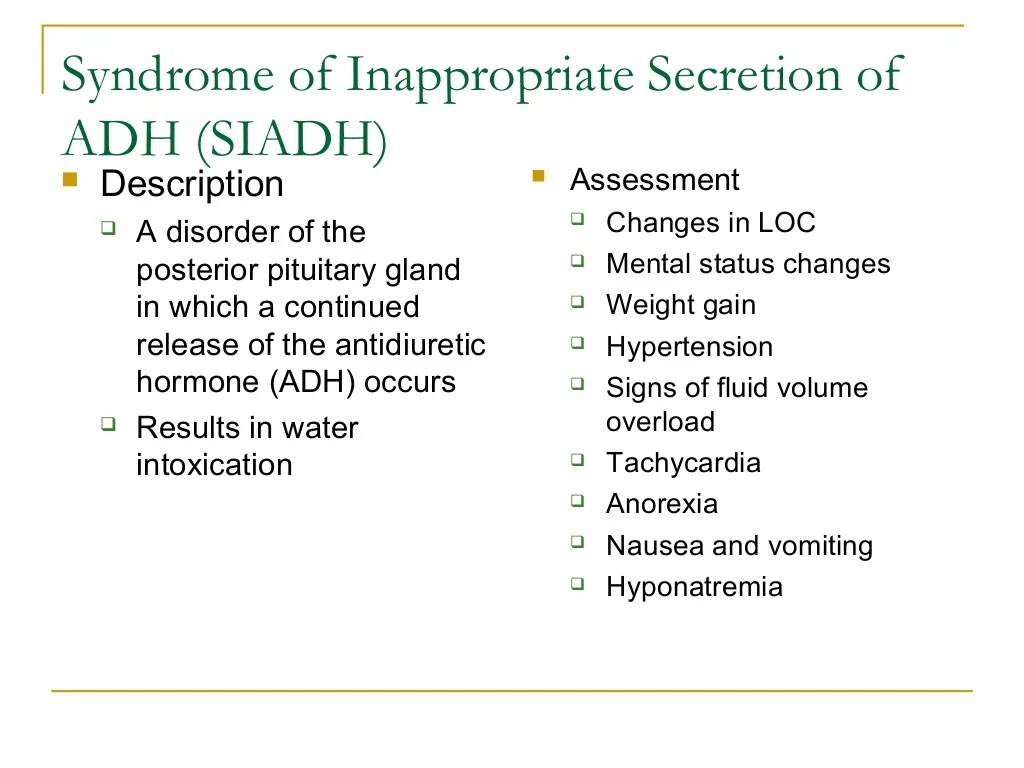 Core subject
Diagnosis:
Hyponatremia <130 mEq/L
Posm <270 mOsm/kg
Urine sodium concentration >20 mEq/L (inappropriate natriuresis)
Maintained hypervolemia
Suppression of renin–angiotensin system
Low blood urea nitrate (BUN), low creatinine, low serum uric acid, and low albumin
Core subject
Management. 
Treat underlying causes. Restrict fluid to 800–1000mL/d to increase serum Na 
Demeclocycline which inhibits ADH action at the collecting duct [V2]). Conivaptan and tolvaptan are V2 receptor blockers indicated for moderate to severe SIADH. 
Symptomatic patients (severe confusion convulsions, or coma) use hypertonic saline (3%) 200–300 mL in 3–4 h. The rate of correction should be 0.5–1 mmol/L/h serum Na.
Q1. Which of the following hormone is not secreted by pituitary gland?
Tsh
Acth
TRh
Fsh
Ans: C
Which of the following is the disorder of posterior pituitary gland
A acromegaly
B dwarfism
C gigantism 
D SIADH
Ans: D
Size of pituitary Microadenoma  is
a <10cm
B <10mm
C < 5mm
D <5cm
Ans: B
Galactorrhea is caused by
A overproduction of prolactin
B undersecretion of prolactin
C overproduction  of FSH
D underproduction of TSH
Ans: A
Which of the following drug can be used for management of acromegaly?
Levothyroxine
Carbimazole
Octreotide
Bromocripine
Ans: C
Hyperpigmentation  is associated with hyper secretion of which hormone
A FSH
B TSH
C ACTH
D GH
Vertical Integration
Researches and References
https://patient.info/hormones/pituitary-gland-disorders

https://medlineplus.gov/pituitarydisorders.html

https://endocrinology.medicine.ubc.ca/endocrine-conditions/pituitary-disorders/

Davidson’s Principles and Practice of Medicine
Current Medical Diagnosis and Treatment 2022
Harrison’s Principles of Internal Medicine
The Oxford Textbook of Medicine